Figure 4. (a) Differences in population response (n = 42) across trial types during the second image delay. Normalized ...
Cereb Cortex, Volume 24, Issue 3, March 2014, Pages 807–816, https://doi.org/10.1093/cercor/bhs361
The content of this slide may be subject to copyright: please see the slide notes for details.
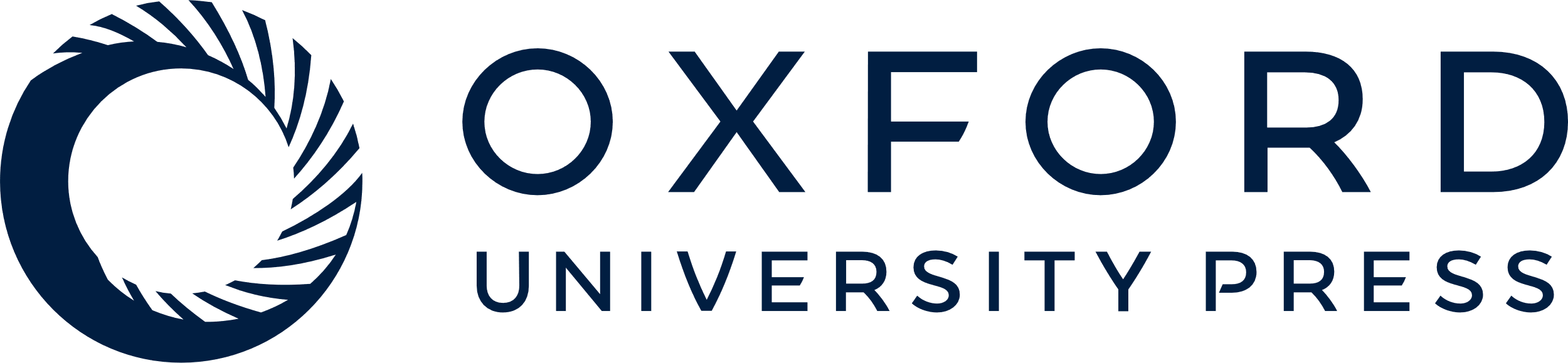 [Speaker Notes: Figure 4. (a) Differences in population response (n = 42) across trial types during the second image delay. Normalized population activity ± SEM. TO, tool–object; OO, object–object; -T, second image is tool; -O, second image is object; M, match; NM, nonmatch; R, right; and L, left. Note: *P = 0.010, and **P = 0.040, Mann–Whitney test. (b) Distribution of individual neuronal responses. Normalized activity during the second image delay for TO trials is plotted against activity for OO trials; each point corresponds to a single neuron. Neurons with significant increases in the firing rate for TO over OO trials are highlighted with open squares (☐), while those firing preferentially for OO over TO trials are represented with open circles (○).


Unless provided in the caption above, the following copyright applies to the content of this slide: © The Author 2012. Published by Oxford University Press. All rights reserved. For Permissions, please e-mail: journals.permissions@oup.com]